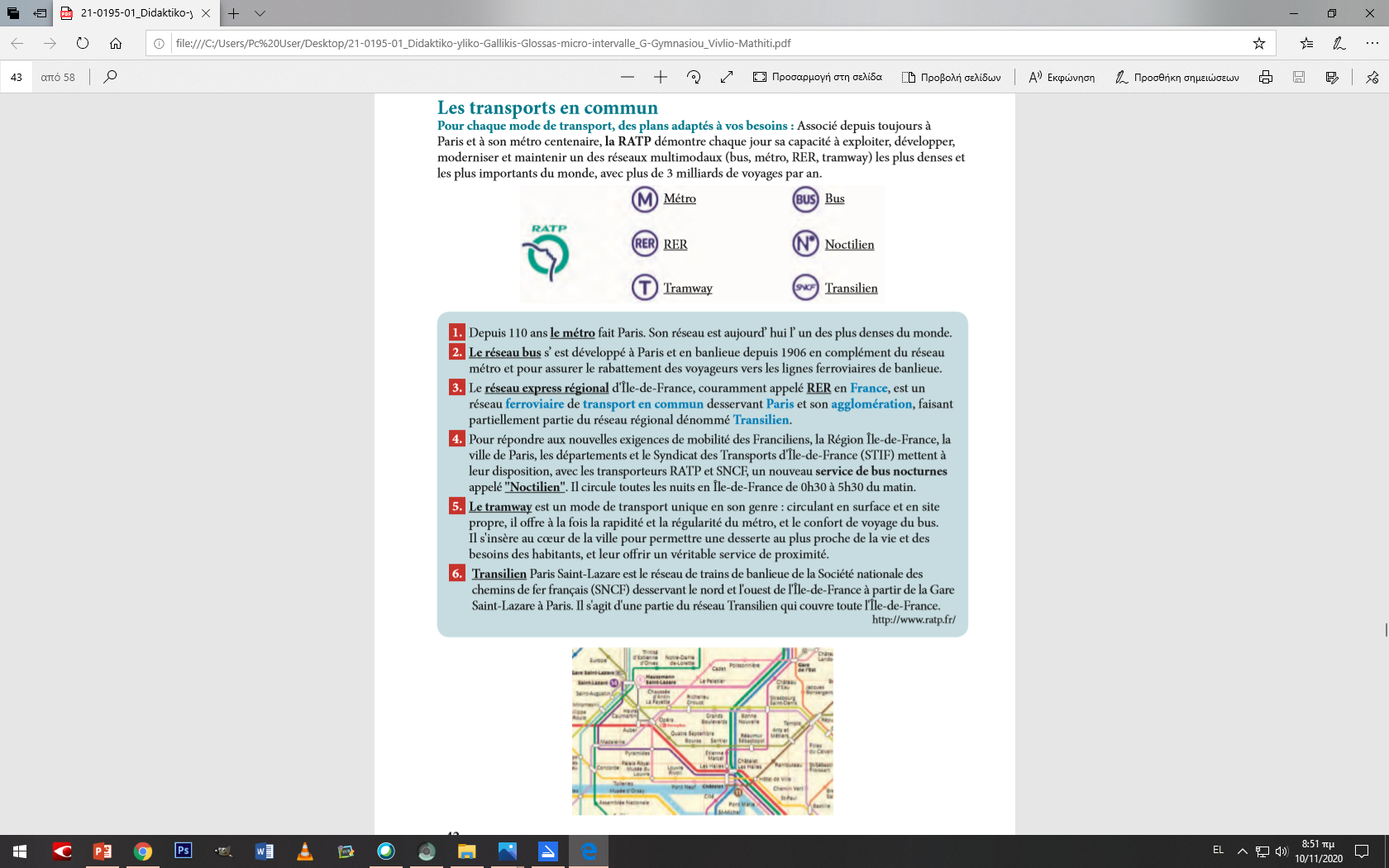 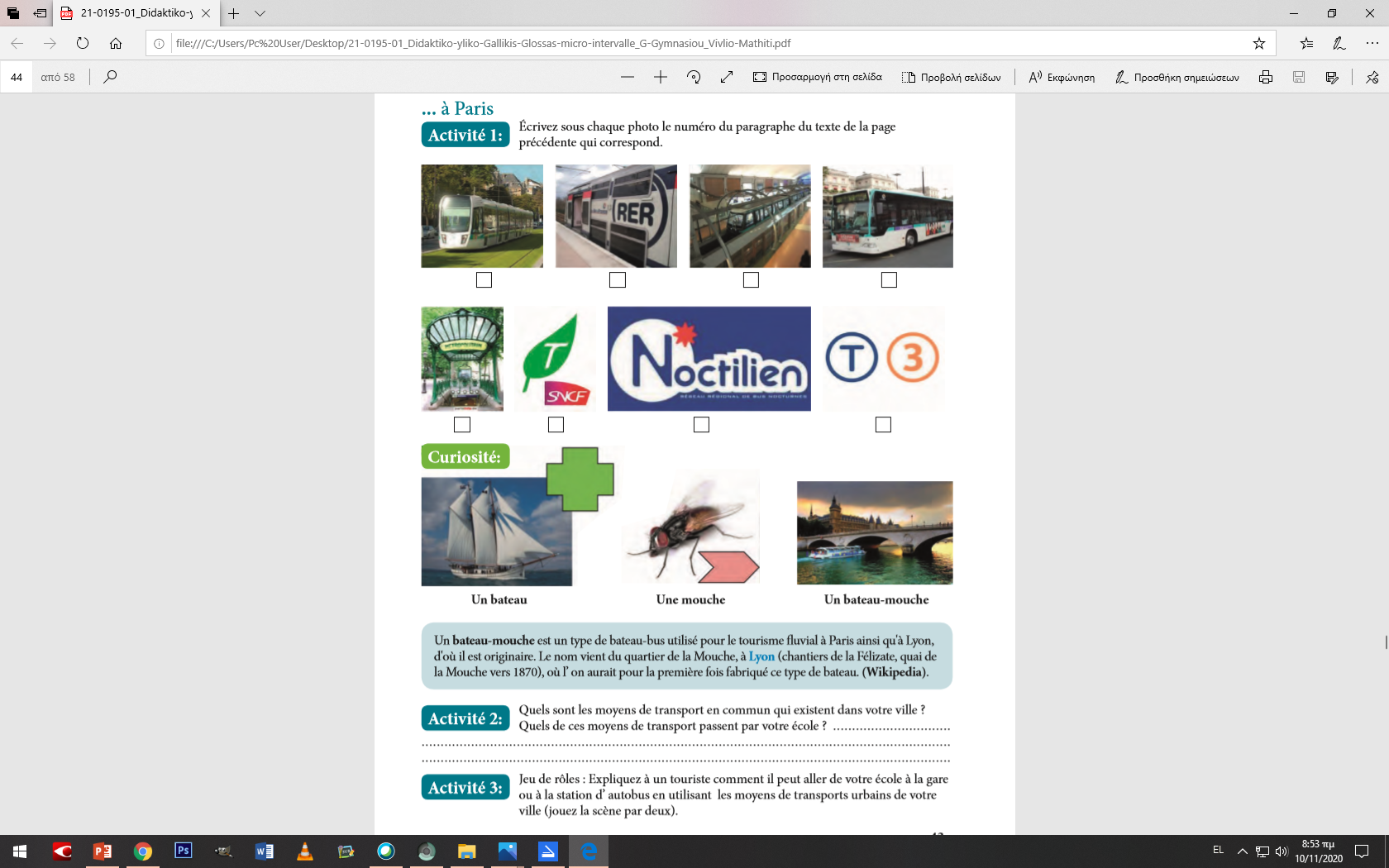 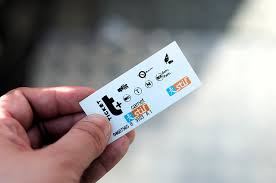 j’achete un ticket
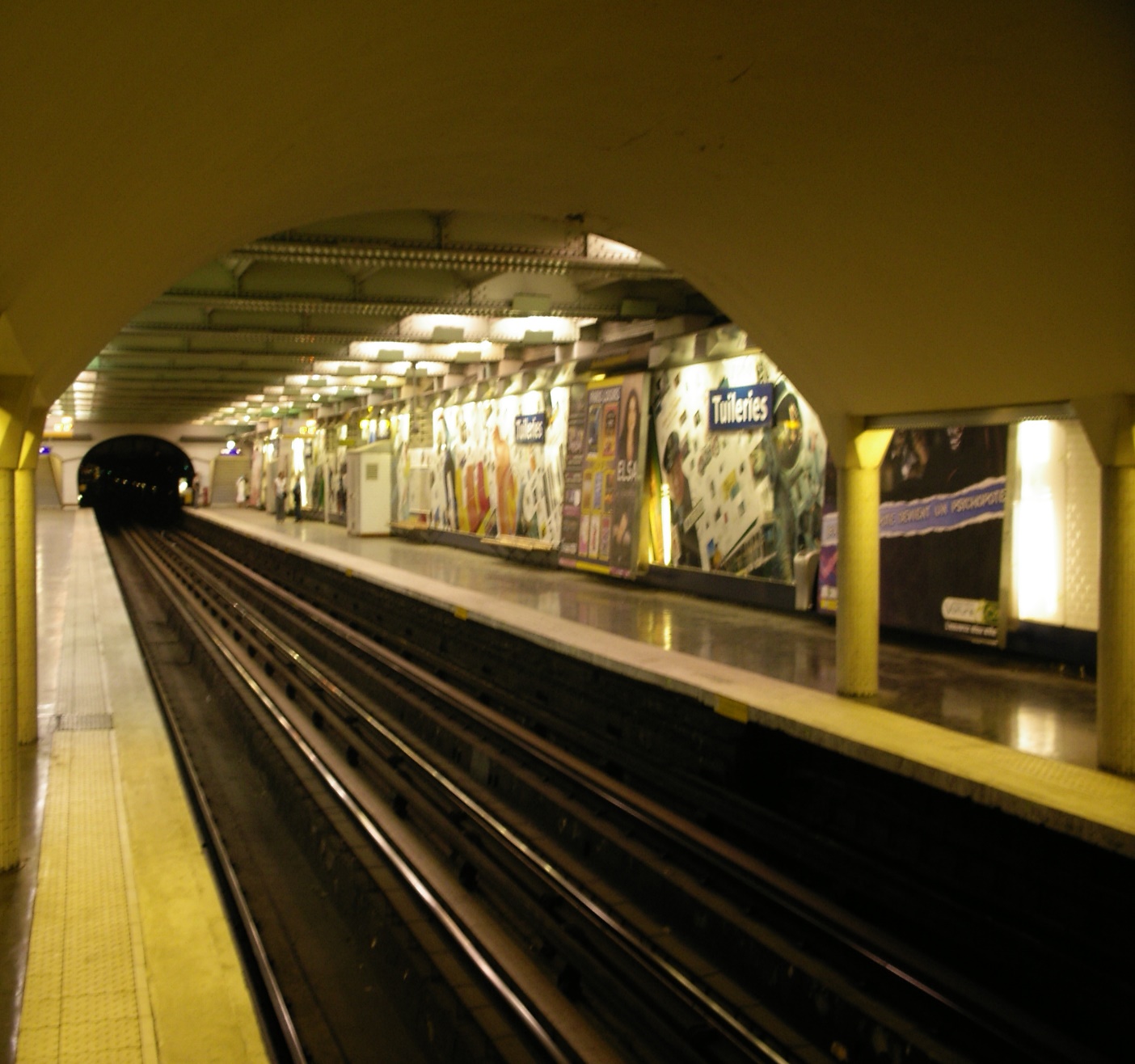 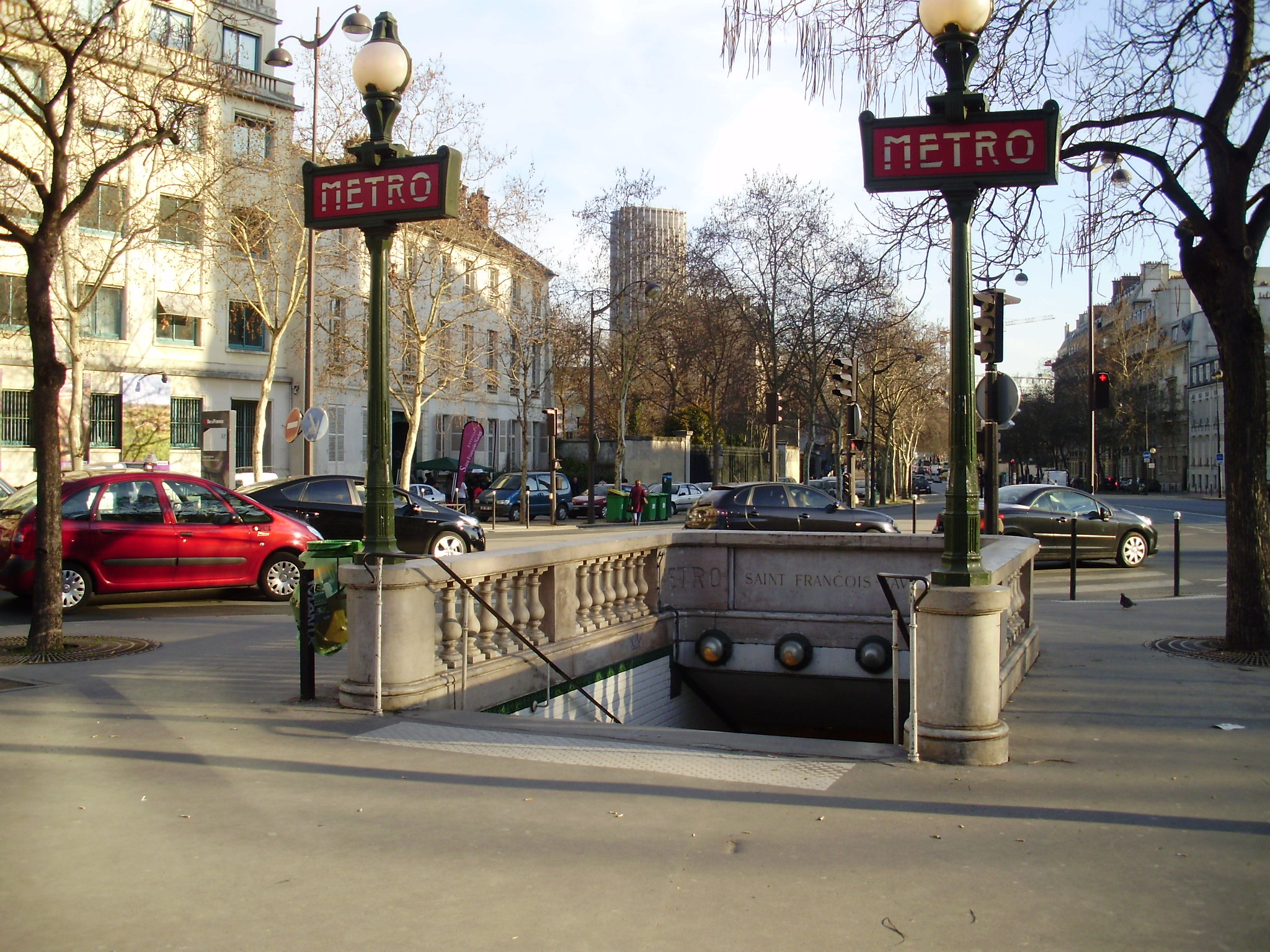 La station du Metro
J’ attends le metro.
Je prends le metro.
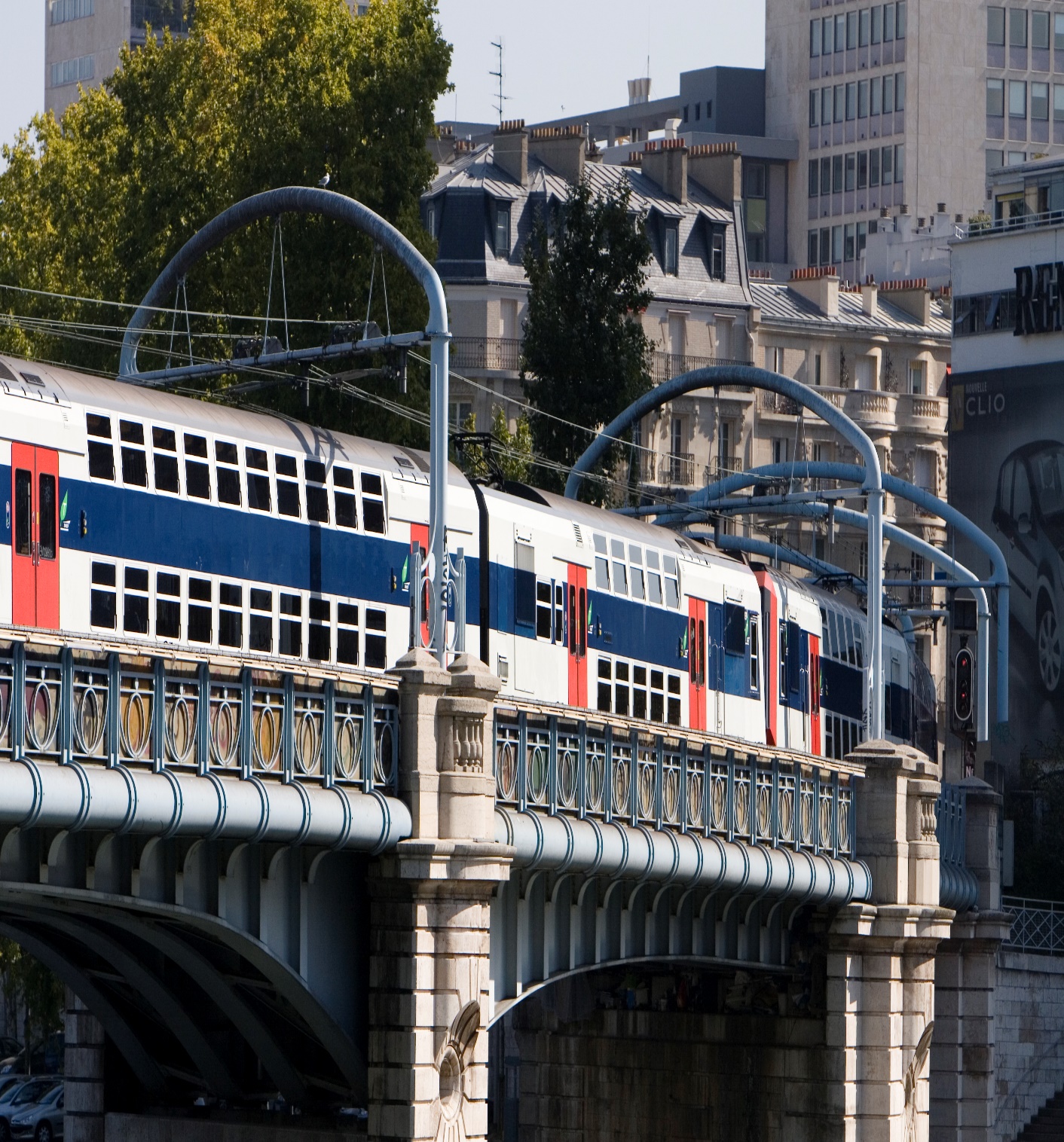 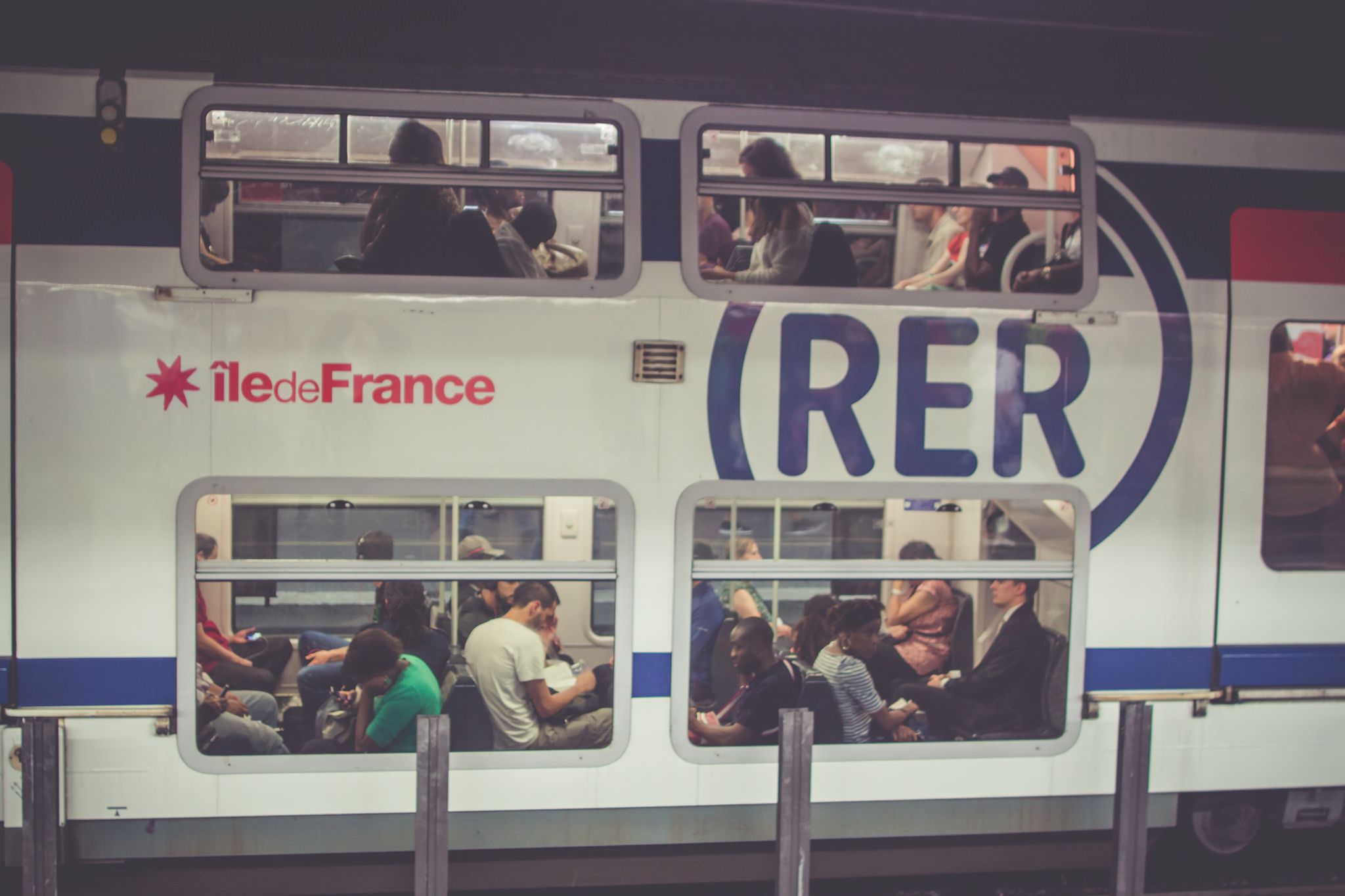 Un train pour aller a Versailles, a l’ aeroport…